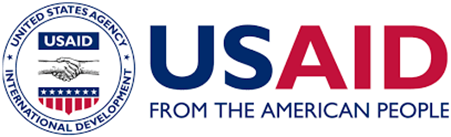 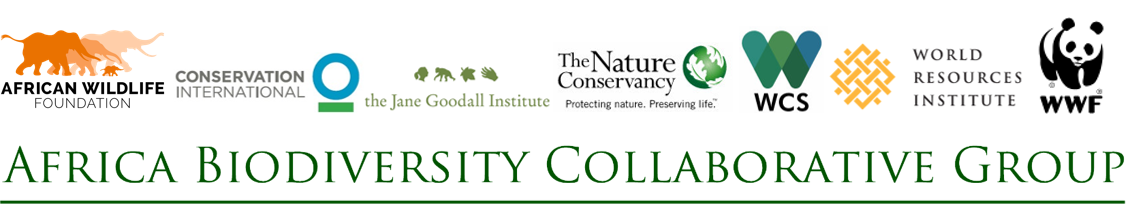 October 26, 2017
Overview of Presentation
ABCG overview
Global Change Impacts task group objectives 
Surveys - methodology and results
Climate data - observed and projected
Typology of human responses
Mapping exposure of human communities at target sites
[Speaker Notes: Through collaboration and resource sharing, we pursue a vision of Africa where natural resources and biodiversity are conserved in balance with sustained human livelihoods.]
Mission
To advance understanding of critical biodiversity conservation challenges and their solutions in sub-Saharan Africa

We aim to produce practical knowledge and put it into practice.
Current Phase
ABCG II cooperative agreement, Oct 2015-Sept 2018
$5 million over 3 years
Emphasis on capacity development of African institutions 
Nairobi-based Communications and Engagement Officer
WCS hosts the Secretariat, housing full-time ABCG staff
Objectives
Prioritize biodiversity conservation in international development agendas
Promote best practices for conservation among practitioners
Partner with social and development institutions, including African institutions and civil society, to build capacity for biodiversity conservation
[Speaker Notes: Three main strategies for achieving this vision, include: 1) prioritizing biodiversity conservation in international development; 2) promoting good conservation practices, and; 3) partnering  with social and development institutions in biodiversity conservation. 

Each of these strategies is applied to key themes that are supported by USAID’s biodiversity policy.]
Approach
Identify and prioritize emerging and high-priority conservation issues affecting sub-Saharan Africa; 
Foster technical and information exchange through partnerships with African institutions and civil society, to design and test innovative approaches and build communities of practice, and; 
Synthesize collective lessons from field activities and share them with a broader multi-sector community in the US and Africa for data-driven decision making and policy integration.
Thematic Activity Areas
Land and Resource Tenure Rights
Land Use Management
Managing Global Change Impacts on Biodiversity
Global Health Linkages to Biodiversity Conservation
Emerging Issues
[Speaker Notes: Land and Resource Tenure Rights
Create favorable conditions for individual and community initiatives that support biodiversity conservation
Land Use Management
Improve the effectiveness of investments in biodiversity conservation by leveraging a smart conservation planning framework.
Managing Global Change Impacts on Biodiversity
Analyze information on human responses to climate change and identify ecosystem-based adaptation strategies
Global Health Linkages to Biodiversity Conservation
Improve conservation and human well-being by implementing integrated biodiversity and global health program design
Emerging Issues
Identify emerging threats, issues and/or opportunities, convene stakeholders and catalyze discussion]
Connect
ABCG website:  www.abcg.org
Join our listserv
Twitter: @ABCGconserve
Facebook: www.facebook.com/ABCGconserve
LinkedIn:www.linkedin.com/company/africa-biodiversity-collaborative-group
[Speaker Notes: If you have not already joined our listserv, please visit our website. You’ll receive monthly announcements about our speaker series and other upcoming events and workshops. These are some of the best opportunities for USAID staff to engage with us. We hope to see you there.

Now, we have about 40 min for questions.]
Community Adaptation to Climate Change: the Indirect Impacts on Biodiversity Across Africa
Global Change Impacts Working Group
Climate impacts on biodiversity
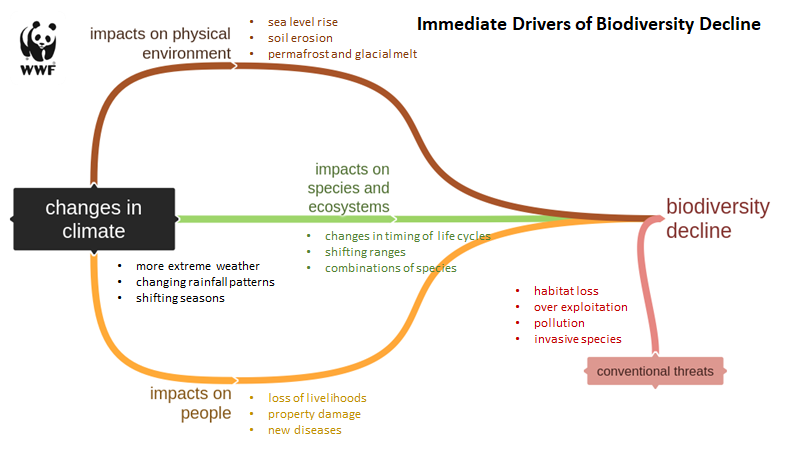 [Speaker Notes: Through collaboration and resource sharing, we pursue a vision of Africa where natural resources and biodiversity are conserved in balance with sustained human livelihoods.]
Mountain gorillas and water
https://www.worldwildlife.org/initiatives/wildlife-and-climate-change
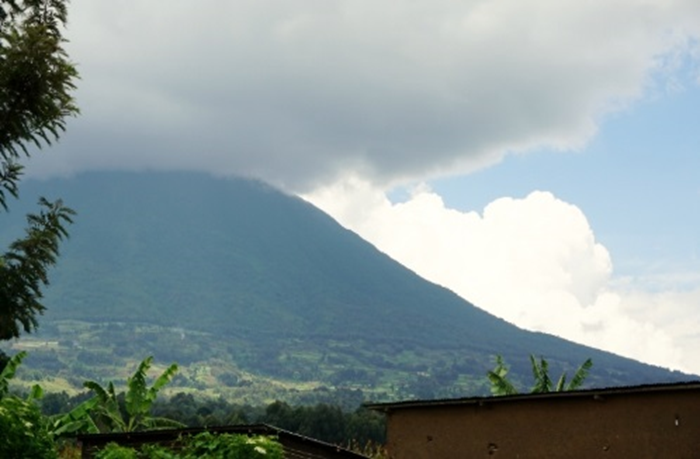 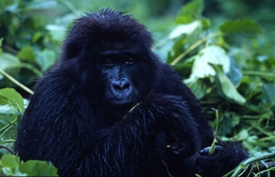 [Speaker Notes: Through collaboration and resource sharing, we pursue a vision of Africa where natural resources and biodiversity are conserved in balance with sustained human livelihoods.]
Collect data on...
The kinds of changes vulnerable communities are experiencing
How they are responding to these changes
How their responses are impacting biodiversity
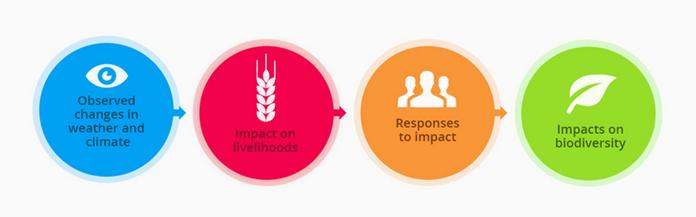 [Speaker Notes: Through collaboration and resource sharing, we pursue a vision of Africa where natural resources and biodiversity are conserved in balance with sustained human livelihoods.]
Survey sites
https://www.wwfclimatecrowd.org/

WWF
§  Masaai Mara, Kenya (45 surveys [DW1] completed) (see annex for summary report)
§  Sesheke, Zambia (53 surveys completed)
§  Kunene region, Namibia (28 surveys completed)
§  Western Madagascar (33 surveys completed)
 
TNC
§  Monduli District, Tanzania (completed)
§  Kiteto District, Tanzania (completed)
 
JGI
§  Gombe - Masito – Ugalla, Western Tanzania (90 surveys completed)
§  Budongo and Bugoma, Western Uganda (80 surveys completed)
WRI
§  Matutuíne District-Maputo Province, Mozambique (completed)
§  Chókwè District-Gaza Province, Mozambique (completed)
  
CI
§  CAZ (Corridor Ankeniheny Zahamena) East and West sides, Madagascar (completed)
§  COFAV (Corridor Fandriana Vondrozo), Madagascar (completed)
 
AWF
§  Maringa Lopori Wamba, DRC (22 surveys completed)
§  Kilombero Valley, Tanzania (85 surveys completed)
§  Bili Mbomu, DRC (40 surveys completed)
§  Mana Pools, Zimbabwe (surveys underway. Expect completion by Nov ‘17)
 
WCS
§  Mbam Djerem National Park, Cameroon (completed, pending data compilation and English translation – 120 interviews)
§  Ivindo National Park, Gabon (completed – 40 interviews)
§  Loango National Park, Gabon (completed – 50 interviews)
[Speaker Notes: Through collaboration and resource sharing, we pursue a vision of Africa where natural resources and biodiversity are conserved in balance with sustained human livelihoods.]
Surveys - WCS Gabon
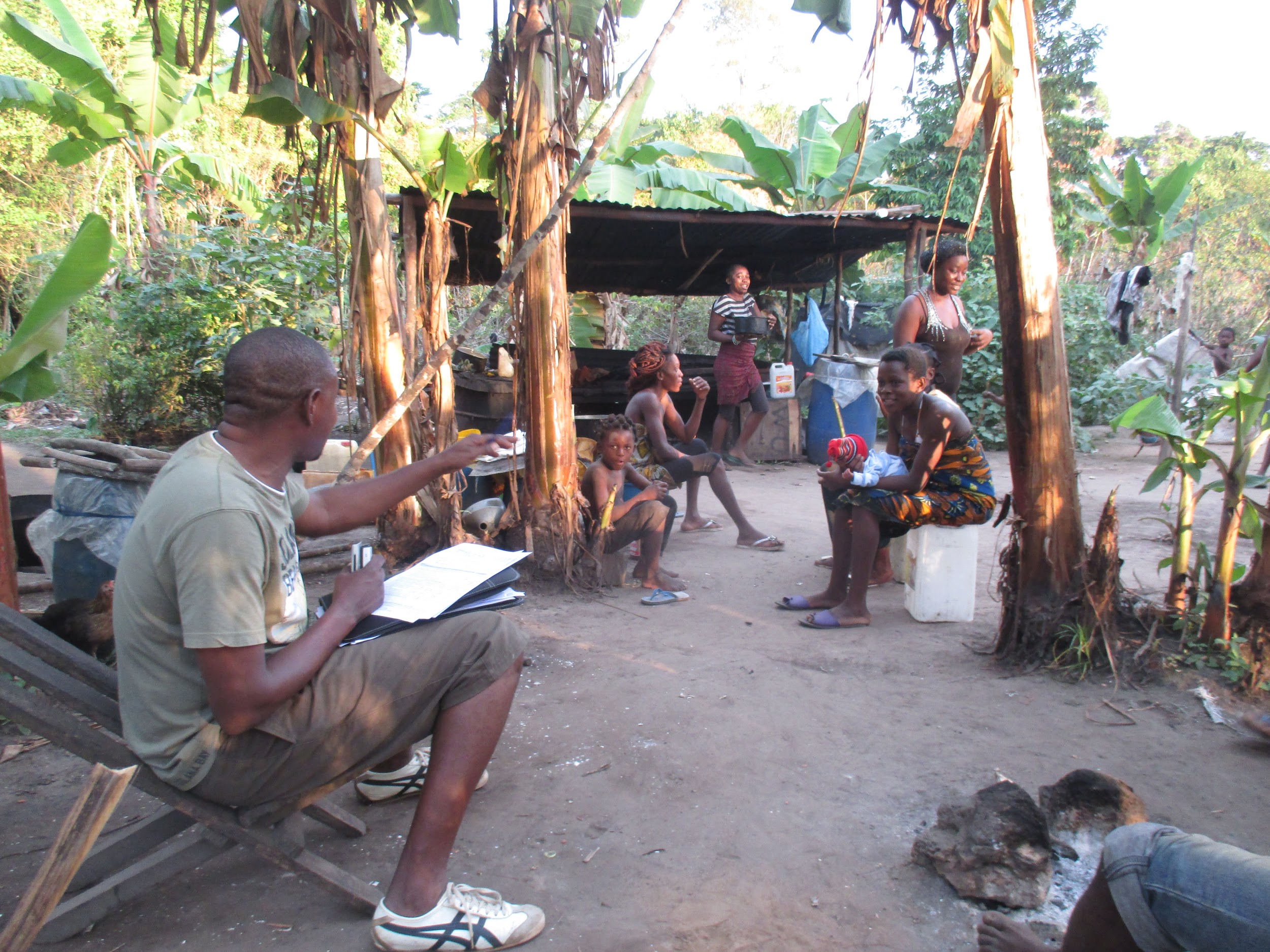 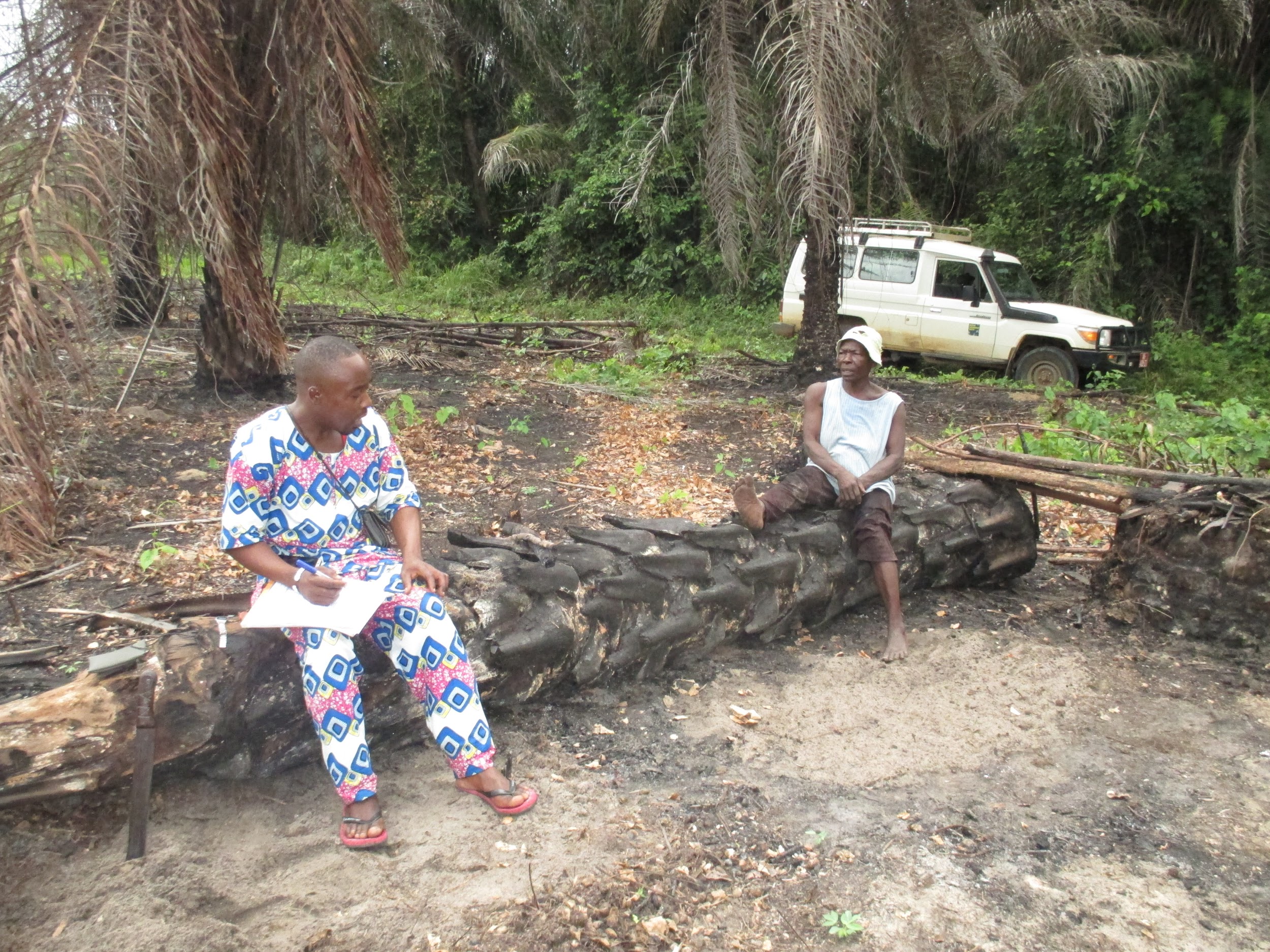 Kenya: Summary of findings
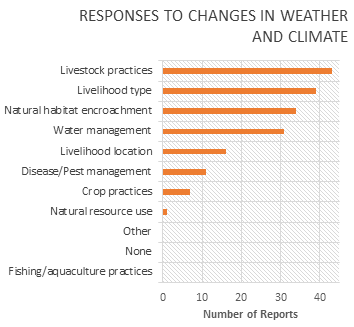 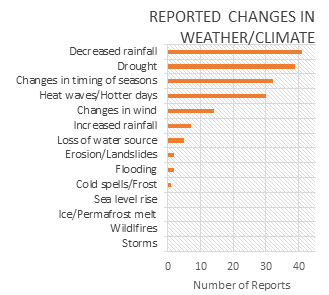 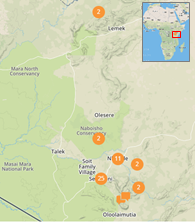 [Speaker Notes: Through collaboration and resource sharing, we pursue a vision of Africa where natural resources and biodiversity are conserved in balance with sustained human livelihoods.]
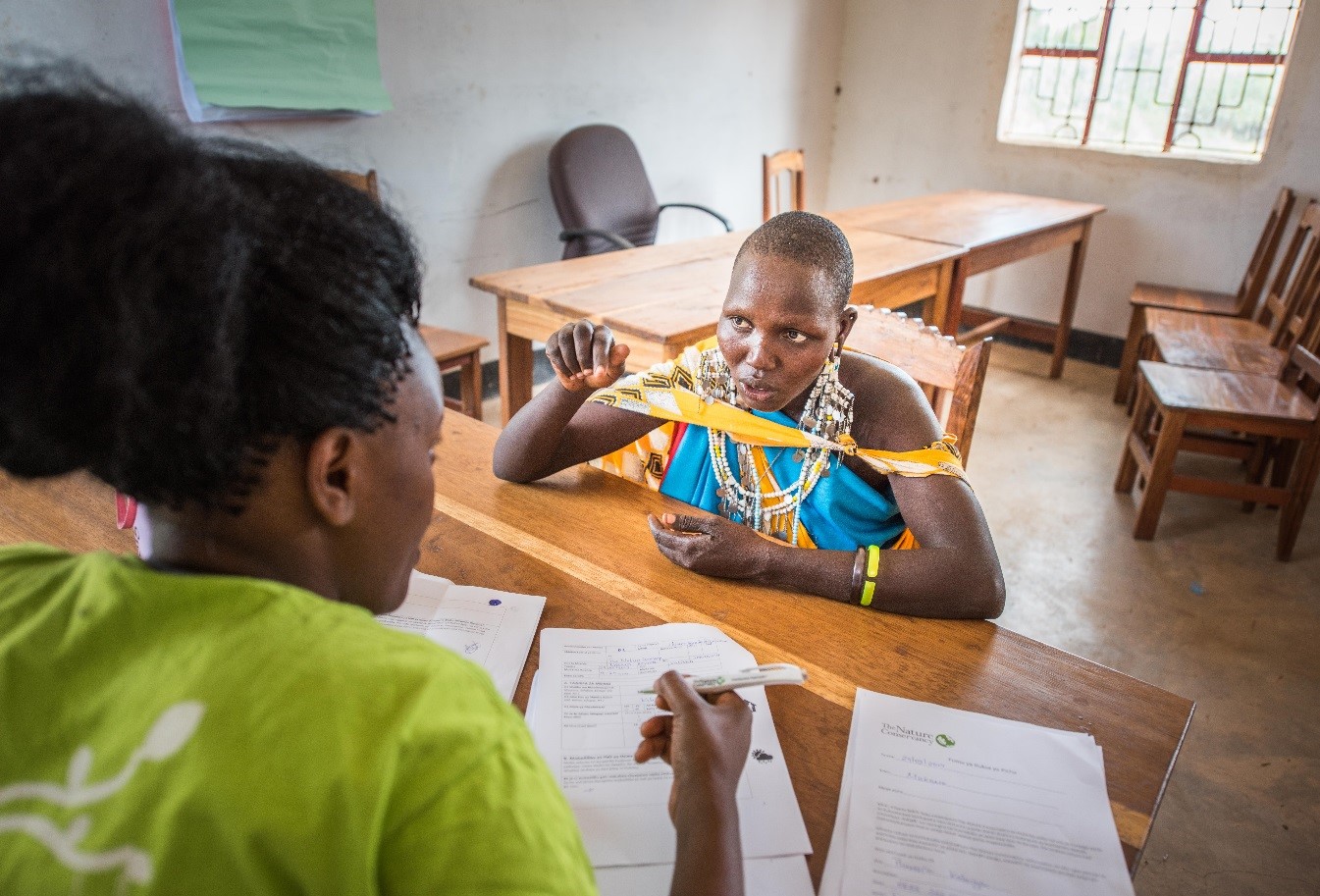 Typology of Human Responses
Typology of human responses
Purpose: to organize the suite of responses gathered through the surveys with key informants into types
Typology will be used to:
help map where certain responses are happening now
help map where those responses may happen in the future
anticipate where certain responses may happen and suggest alternative ones
[Speaker Notes: ...and ultimately anticipate where….]
Preliminary results - Responses
122 surveys analyzed to date (17%)
630 responses to impacts caused by perceived changes in weather or climate
Example of a response in Kenya:
Perceived Climate threat: drought, high temperature and low rainfall
Impact: lack of water for consumption
Response: get water from springs 
Potential impact on biodiversity: forest/water body disturbance, conflicts with wildlife
Preliminary results - Typology
Identified 34 unique responses
Are associated with decreased livestock productivity, crop productivity and water availability
Responses mainly include:
adaptation strategies related to changes in behavior:
migrating, changing to a different livelihood, using more resistant seeds and breeds
Coping strategies
logging, hunting, encroaching to conservation areas/forest to look for pasture or water
Preliminary results - Typology
Identified 34 unique responses
Are associated with decreased livestock productivity, crop productivity and water availability
Responses mainly include:
adaptation strategies related to changes in behavior:
migrating, changing to a different livelihood, using more resistant seeds and breeds

Coping strategies
logging, hunting, encroaching to conservation areas/forest to look for pasture or water
neutral impact on biodiversity, or context -dependent
negative impact on biodiversity
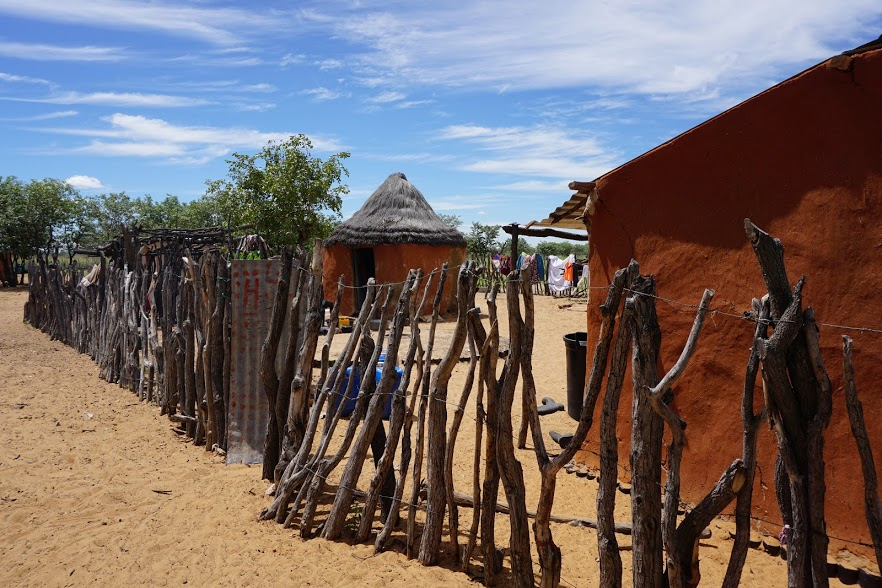 Mapping exposure of human communities at target sites
ABCG Survey Sites
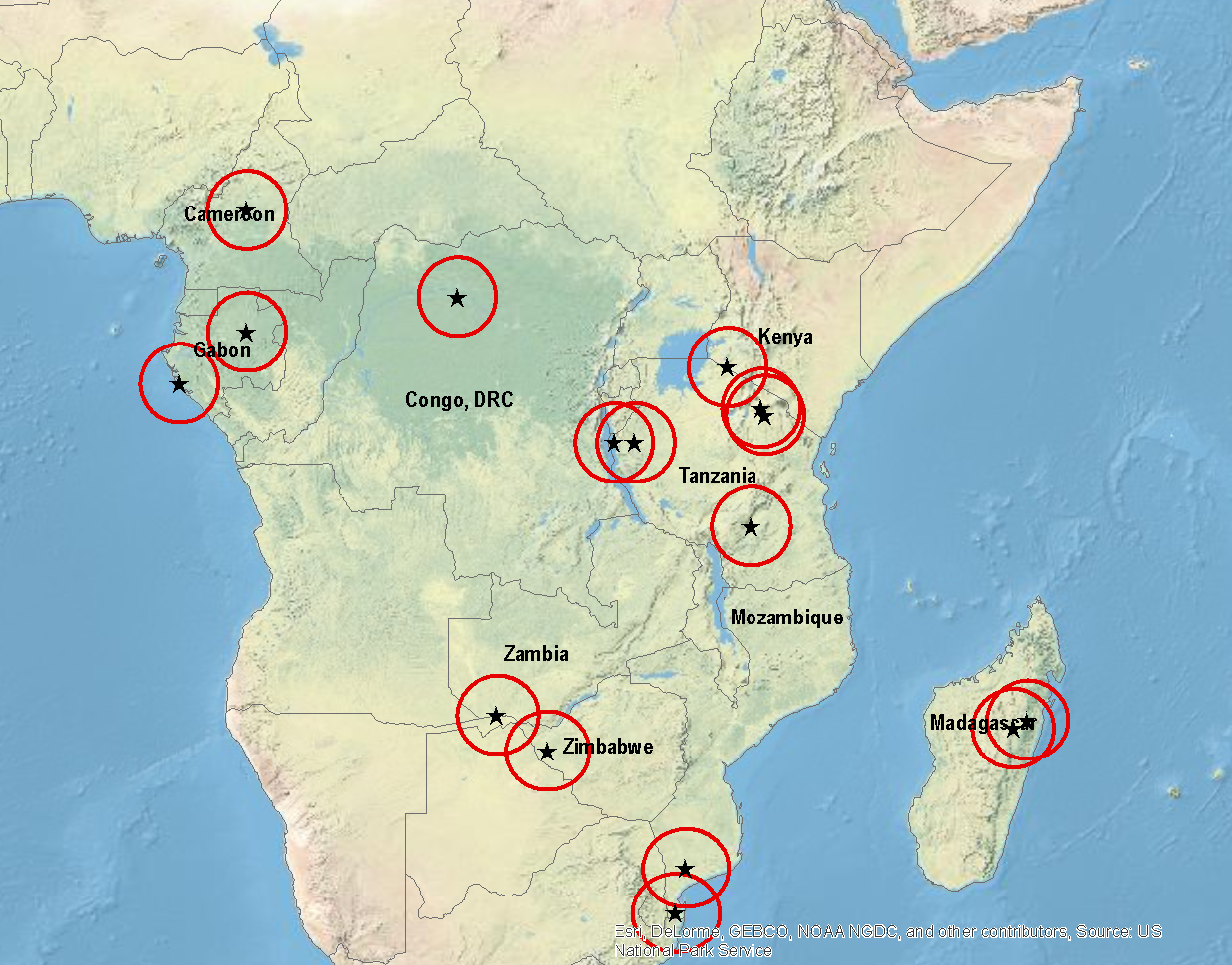 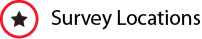 Historic Meteorological Weather Stations
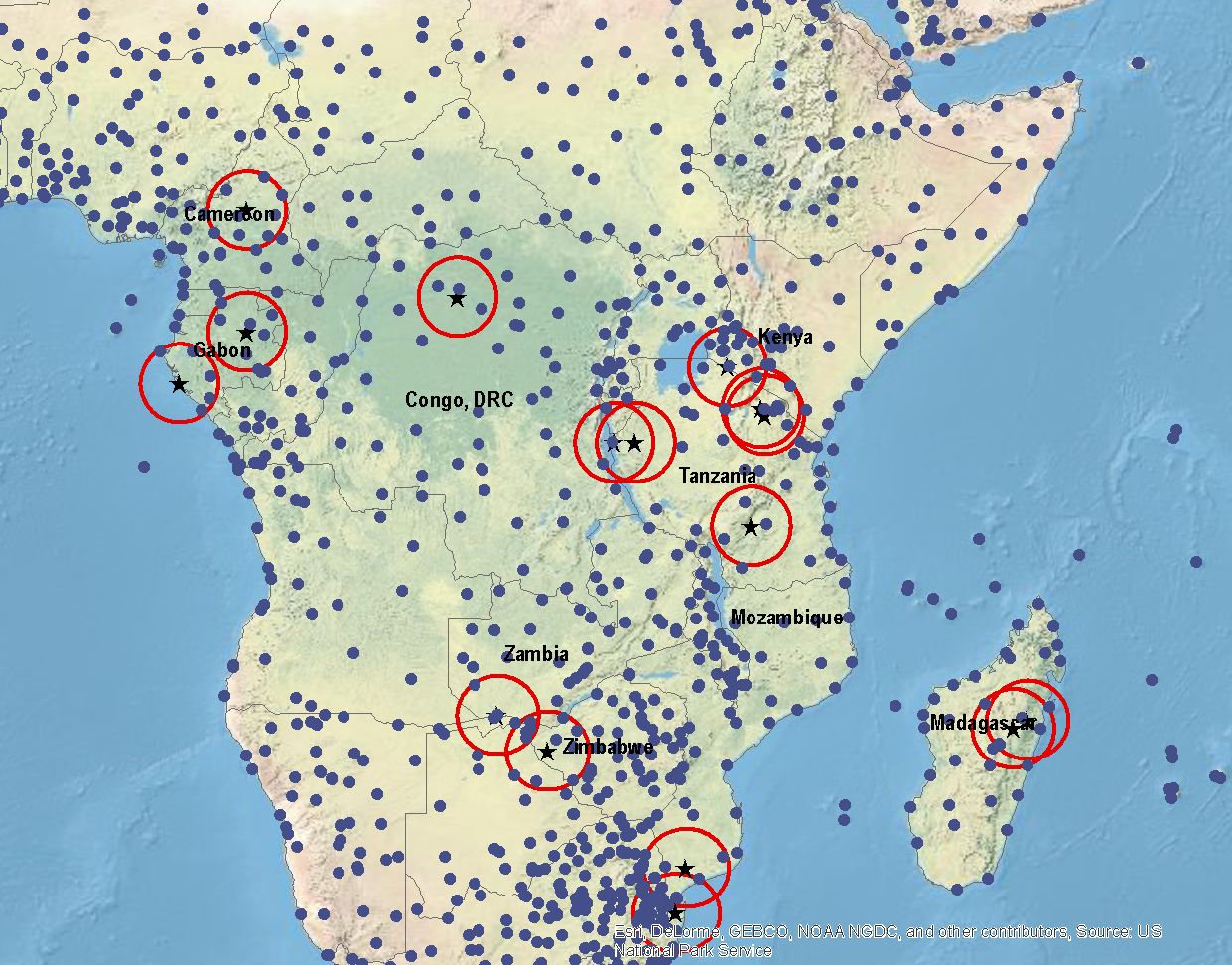 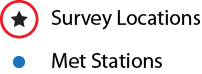 ABCG Survey Sites – Kenya (Masai Mara) Temperature & Rainfall trends – 1985-2015
Survey Locations
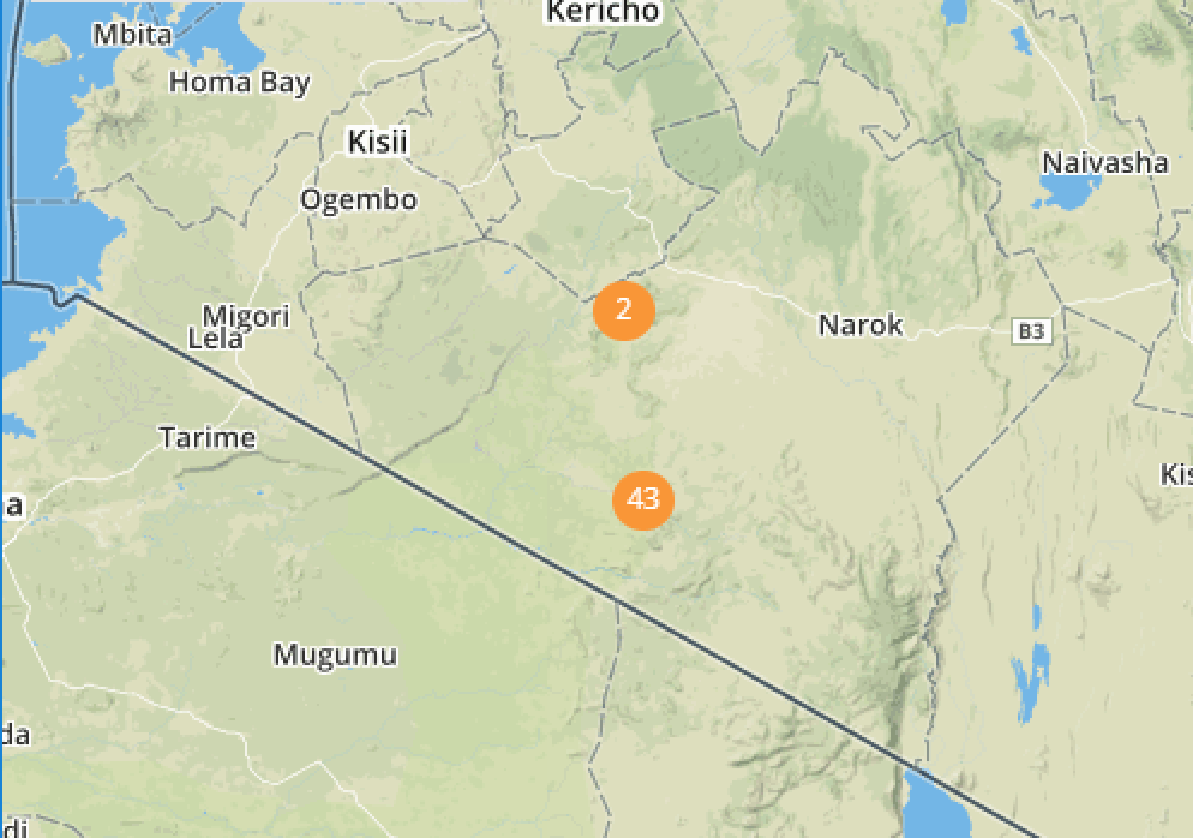 Meteorological Station
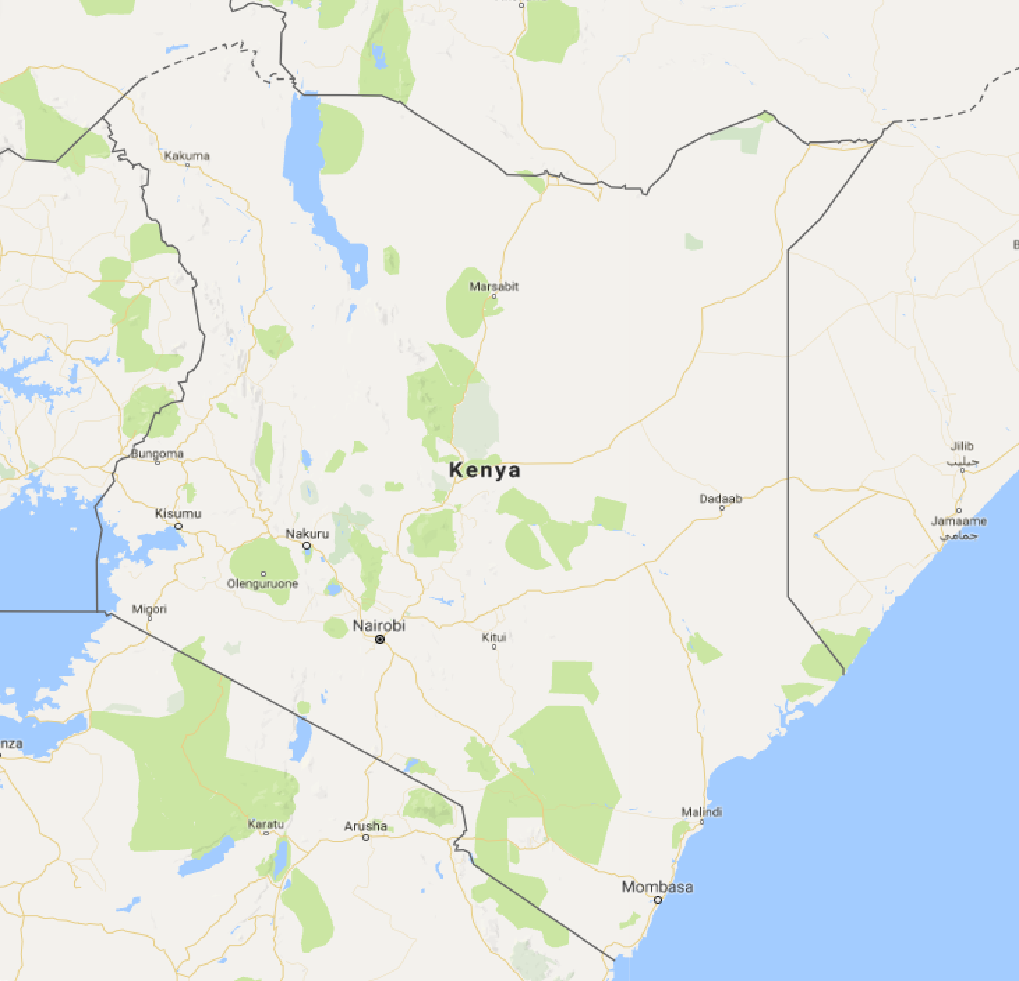 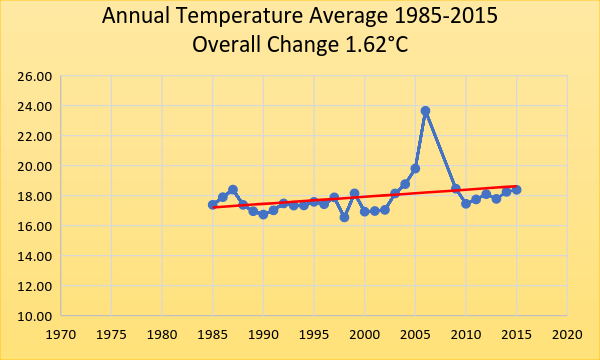 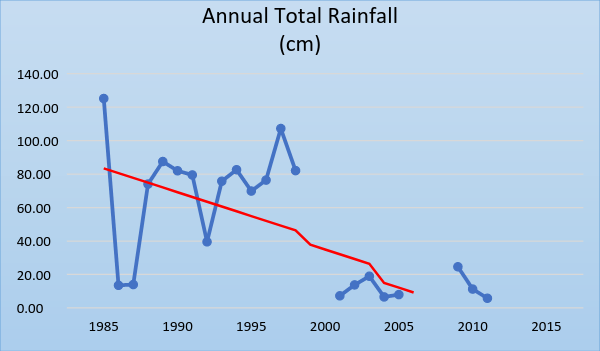 Dec, Jan, Feb – Kenya (Masai Mara) Temperature & Rainfall trends – 1985-2015
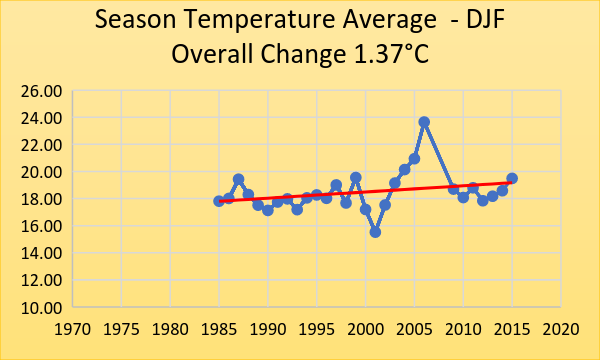 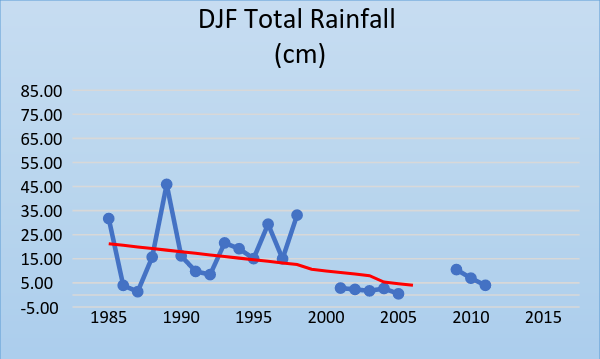 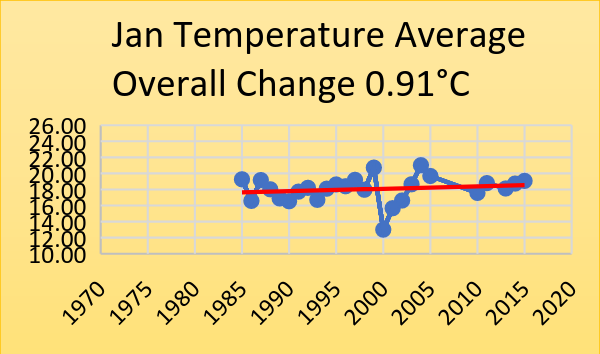 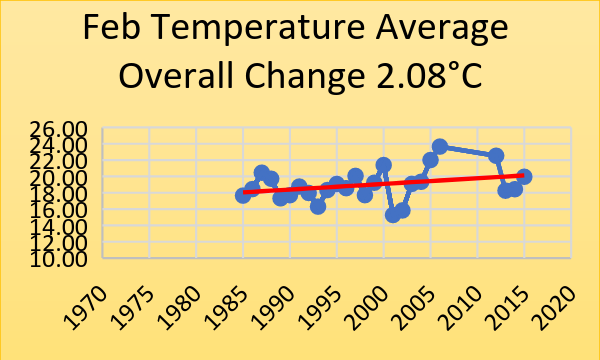 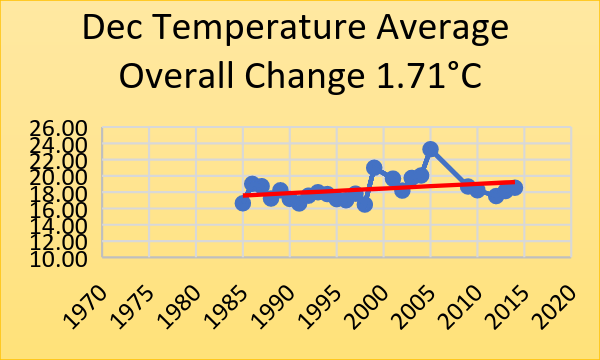 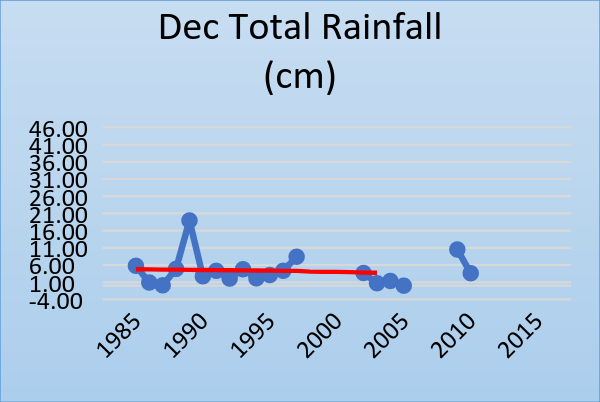 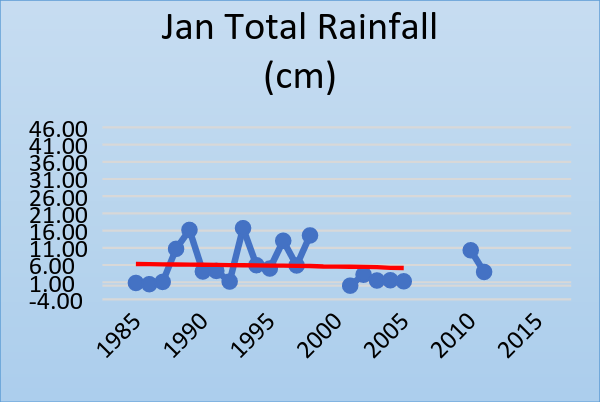 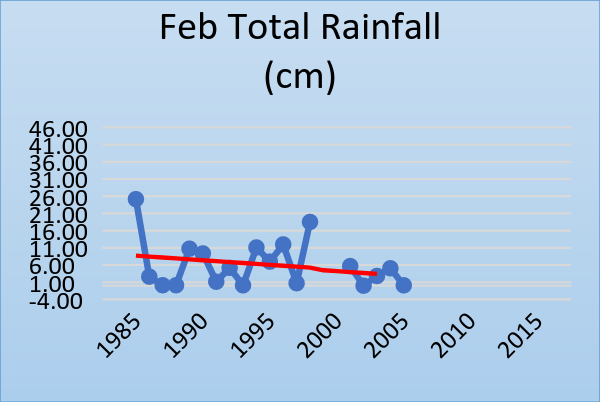 March, April, May – Kenya (Masai Mara) Temperature & Rainfall trends – 1985-2015
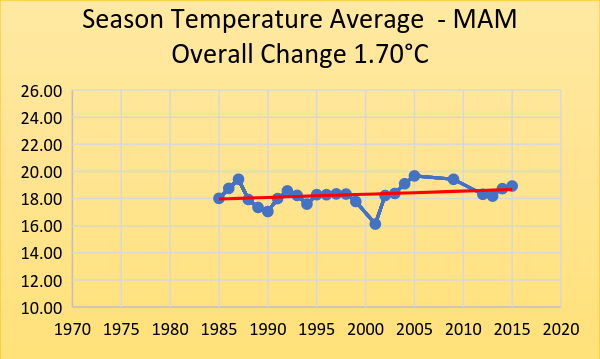 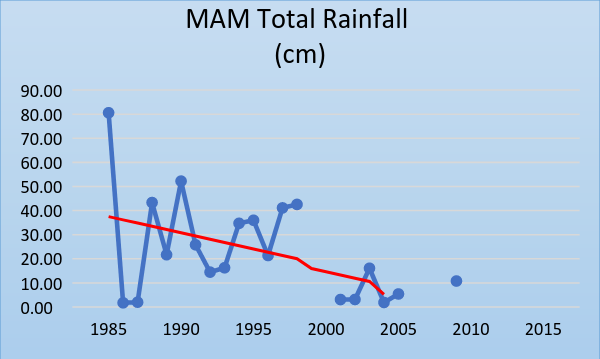 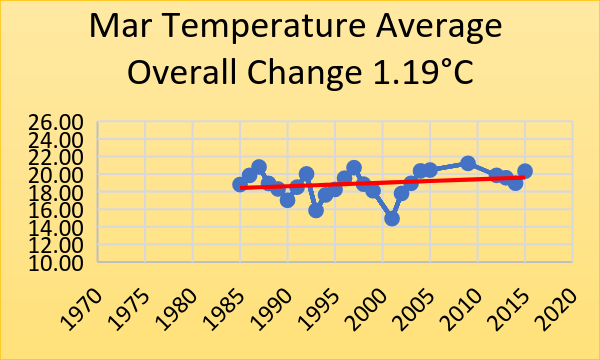 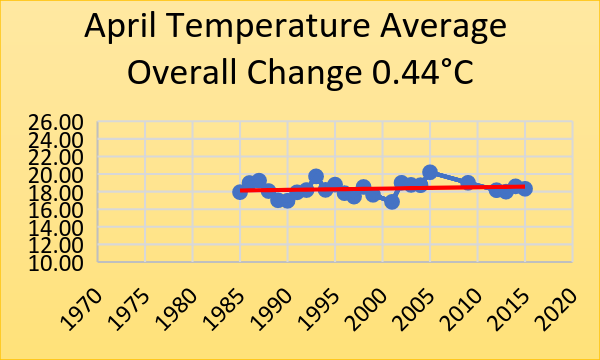 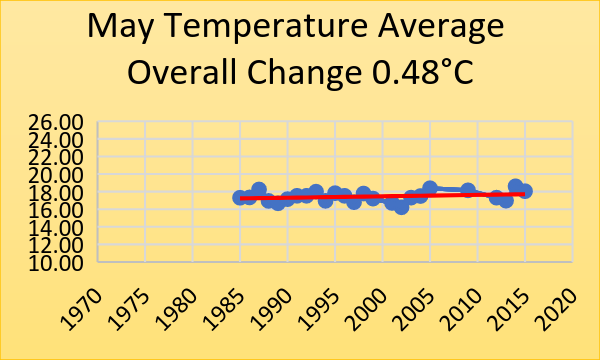 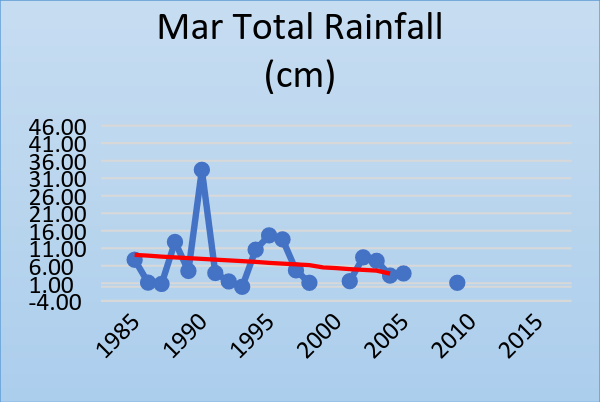 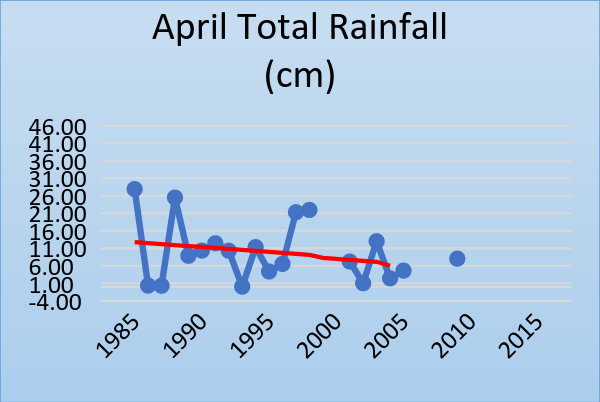 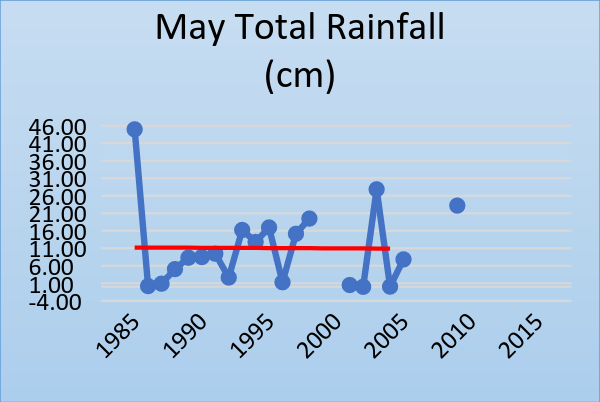 June, July, Aug – Kenya (Masai Mara) Temperature & Rainfall trends – 1985-2015
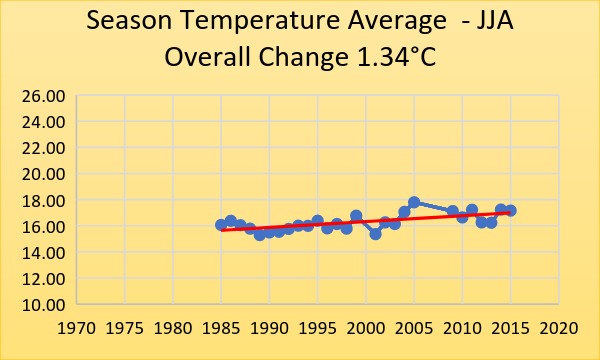 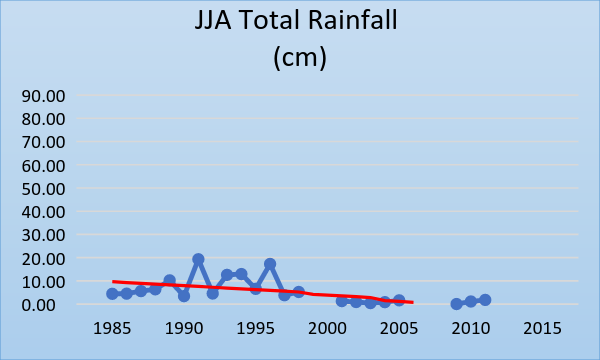 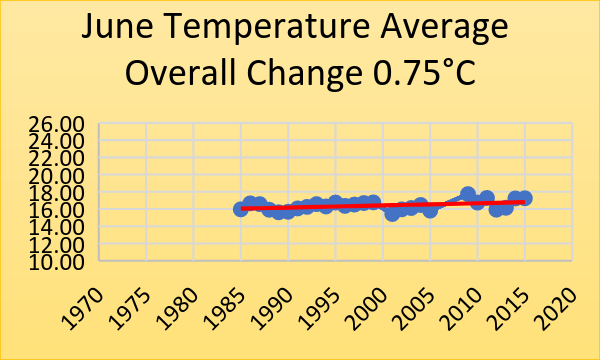 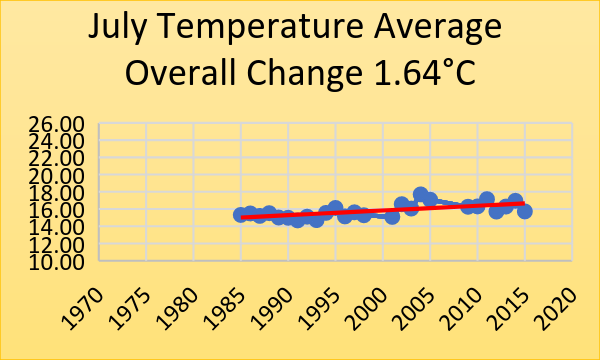 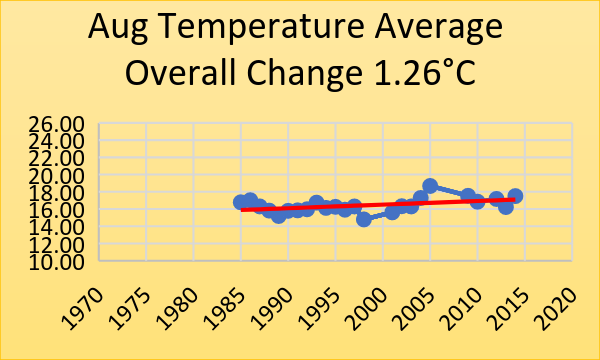 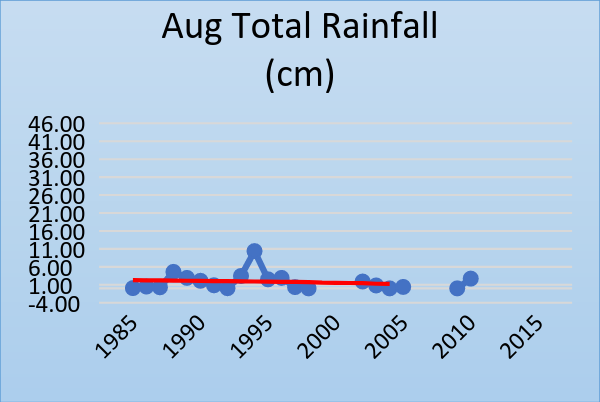 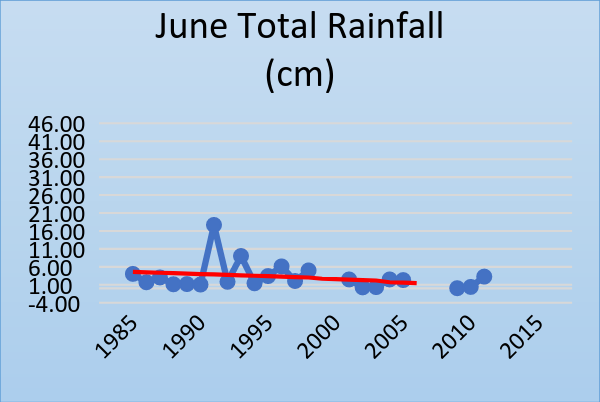 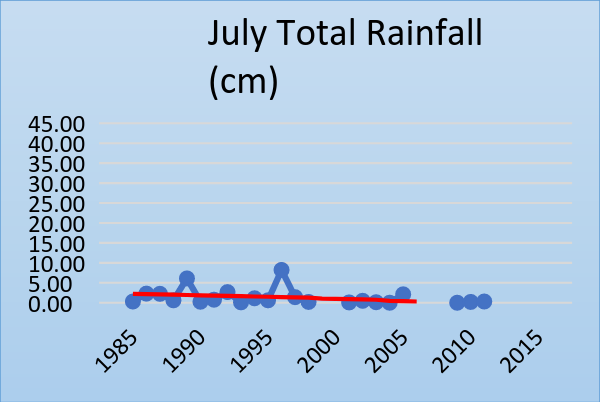 Sept, Oct, Nov – Kenya (Masai Mara) Temperature & Rainfall trends – 1985-2015
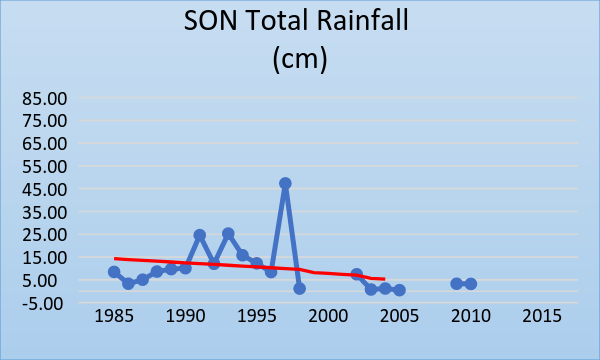 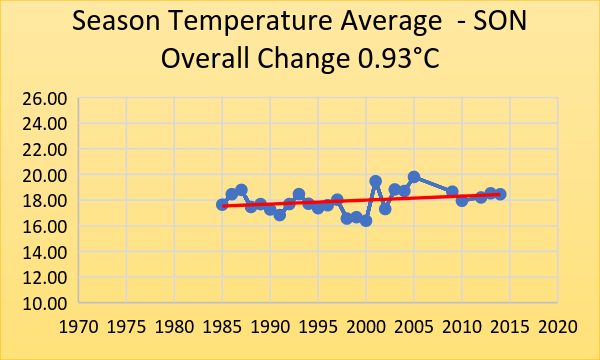 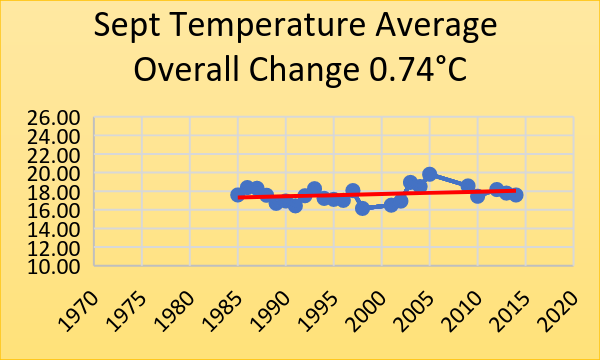 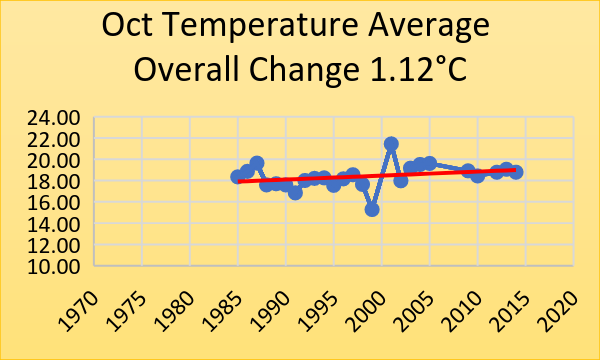 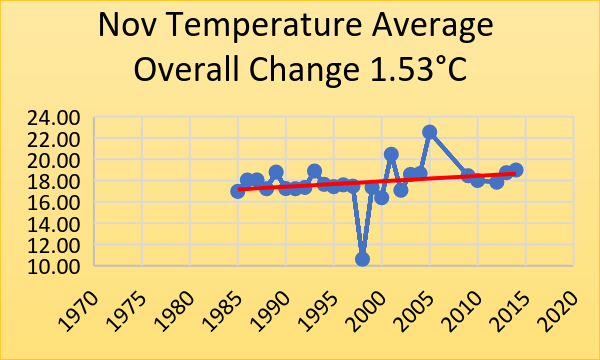 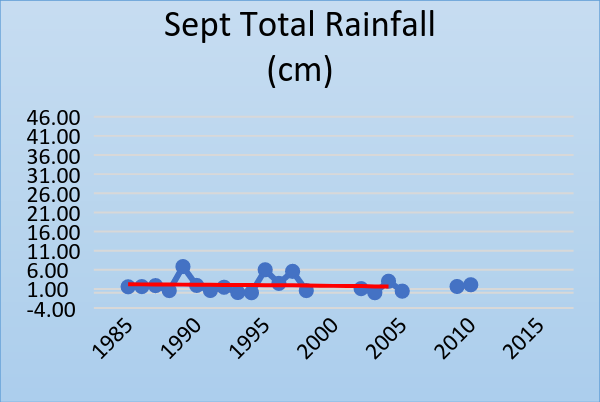 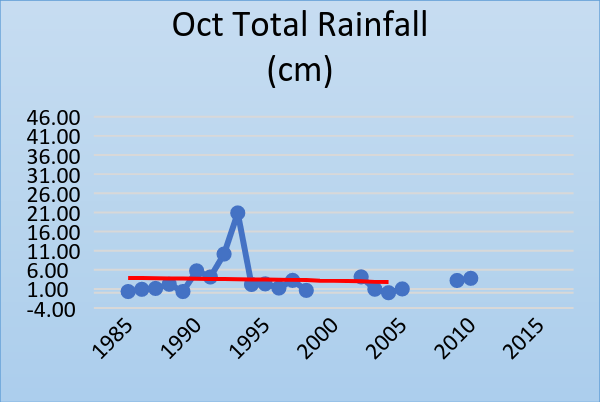 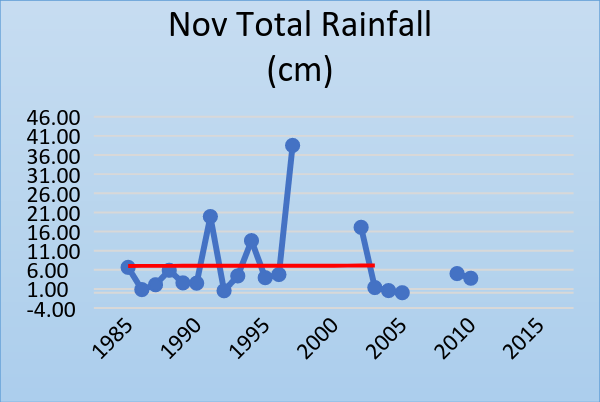 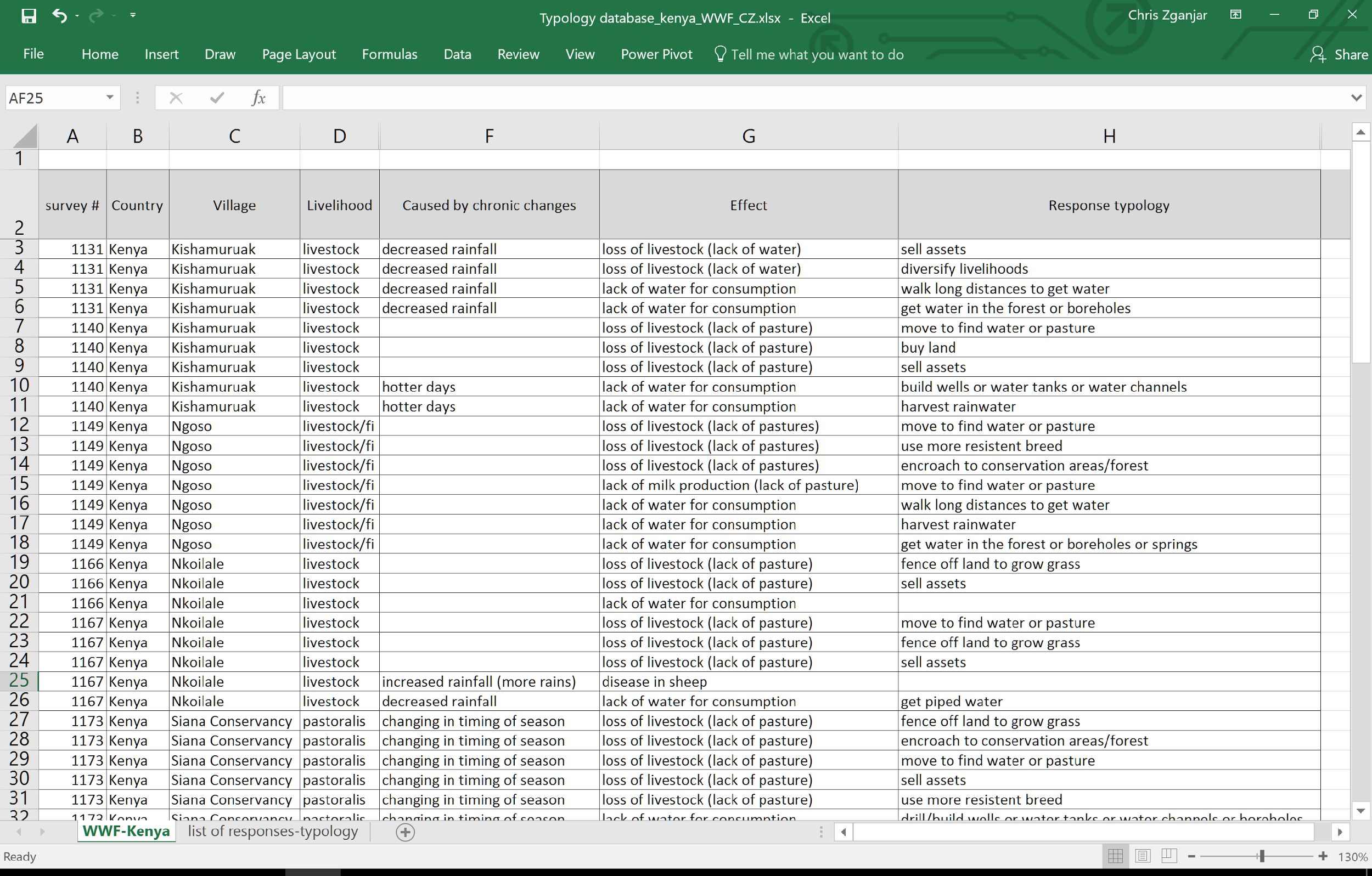 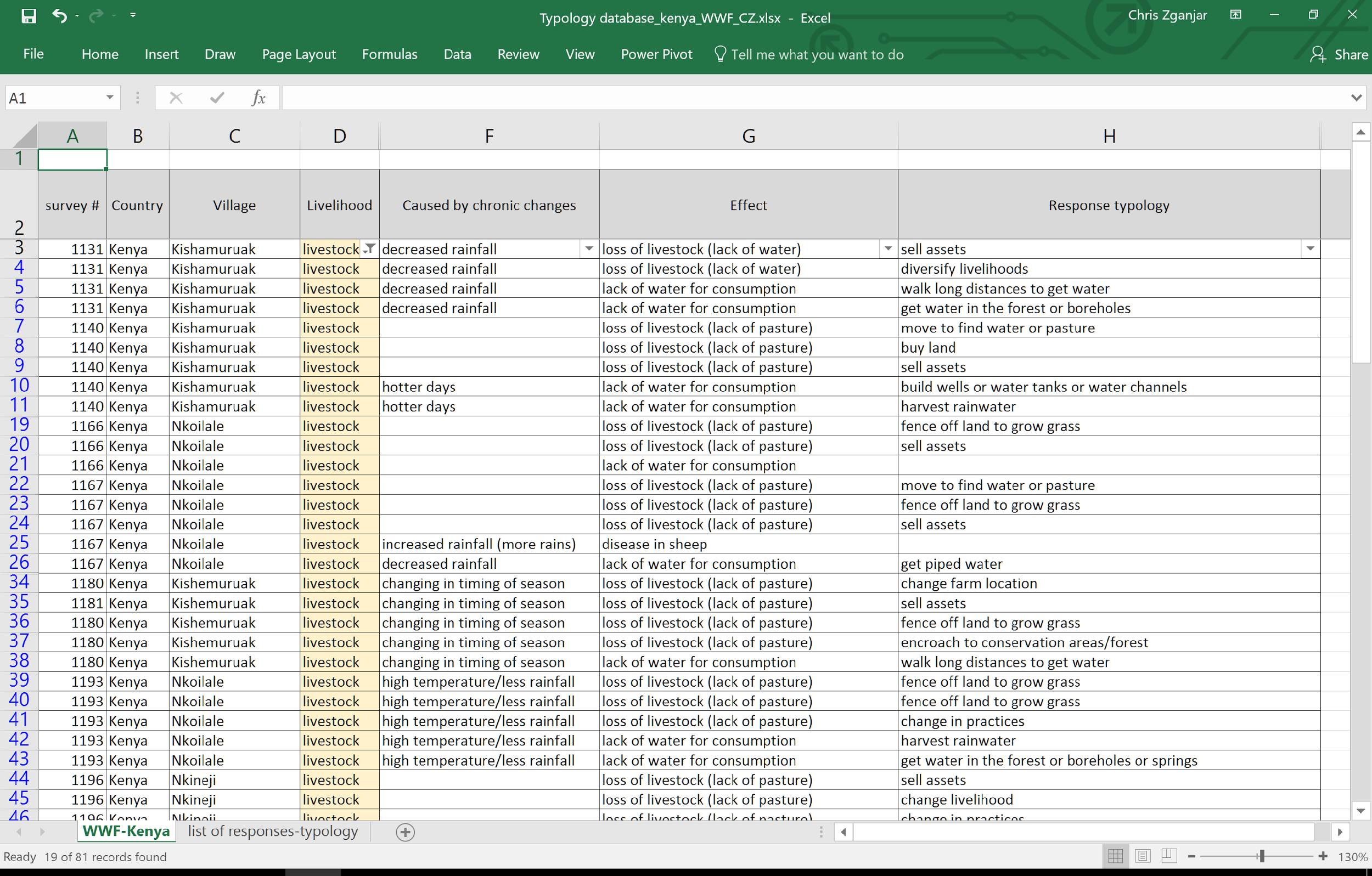 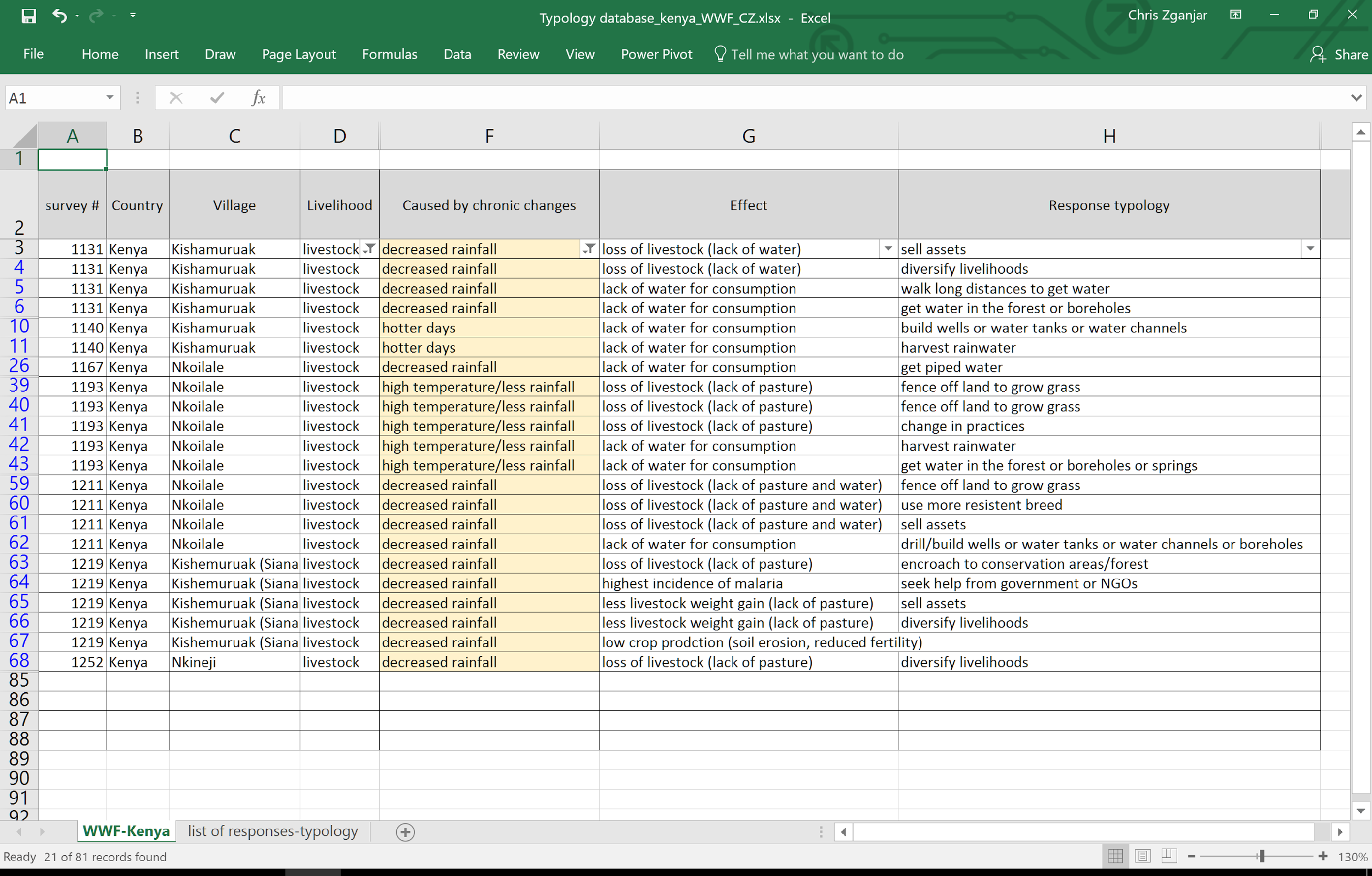 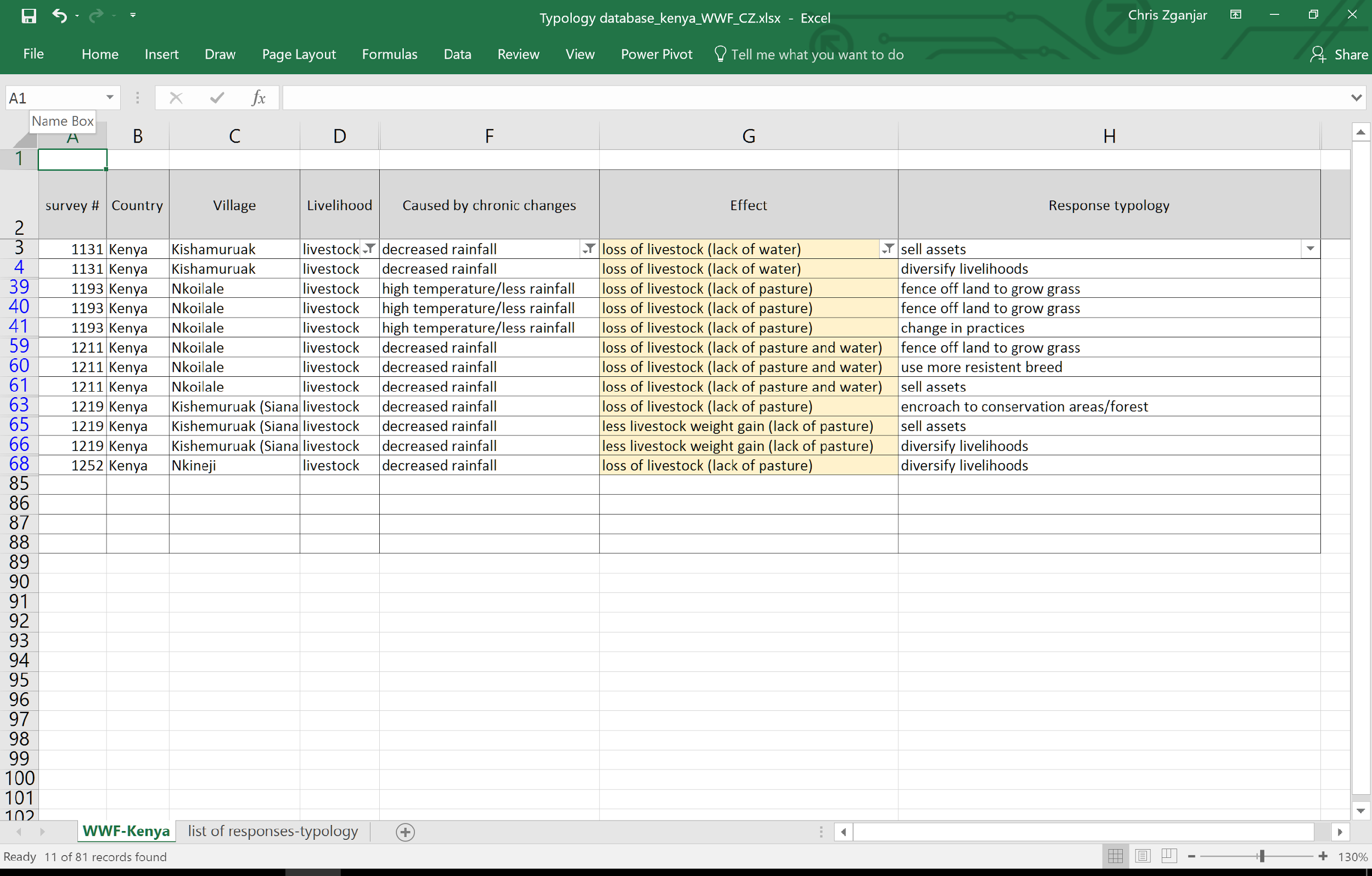 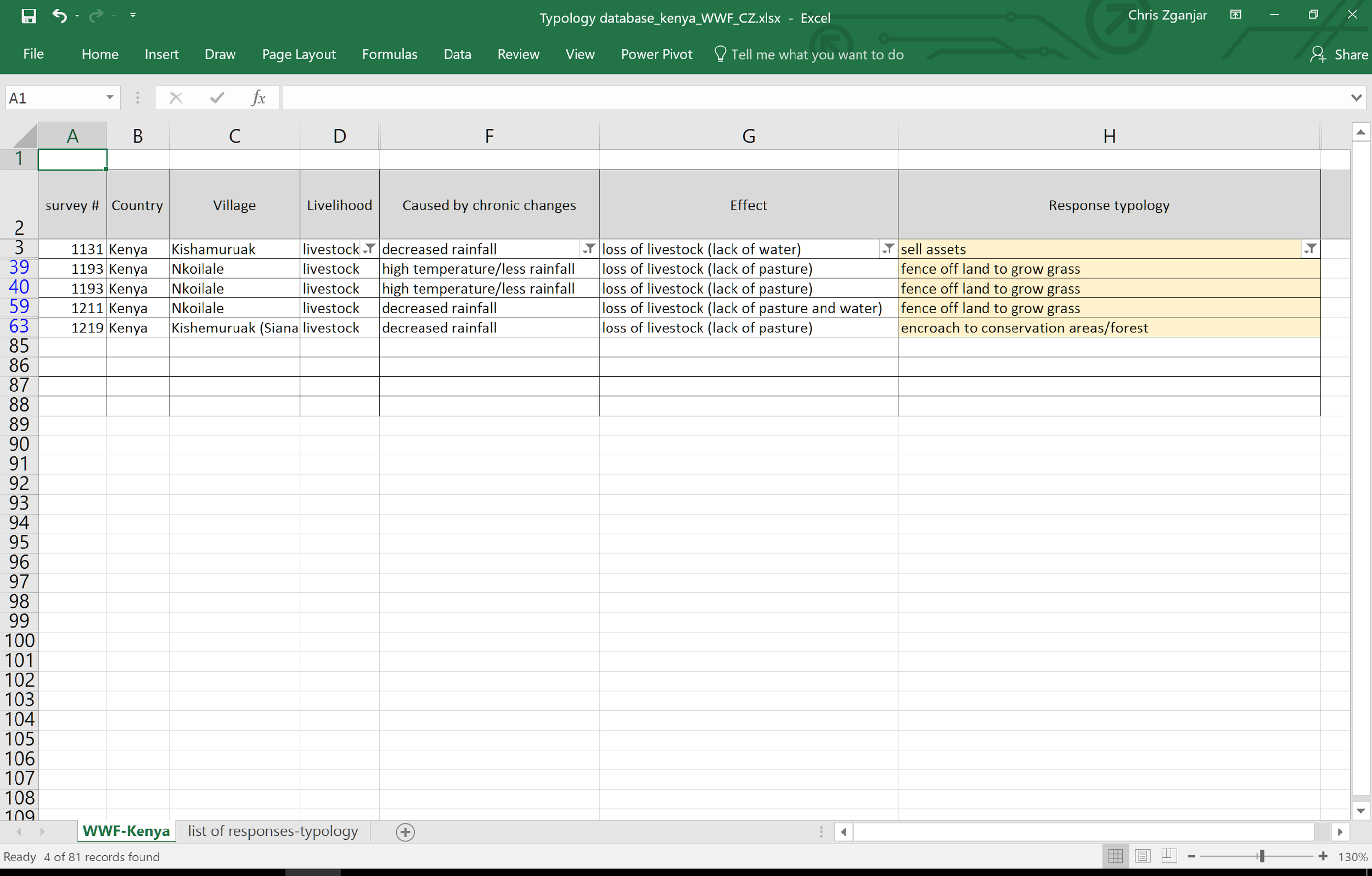 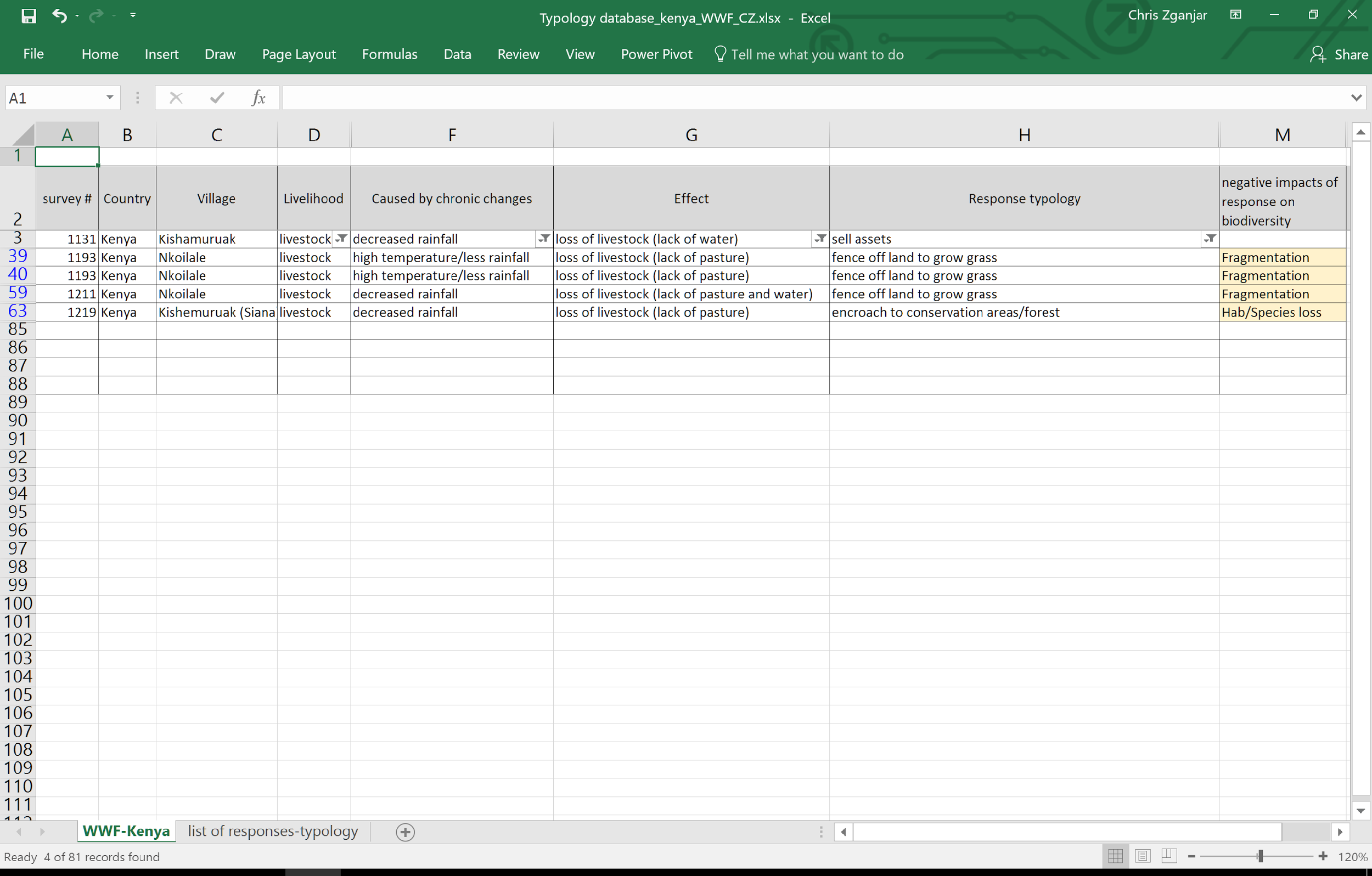 Change in Rainfall by Mid-Century
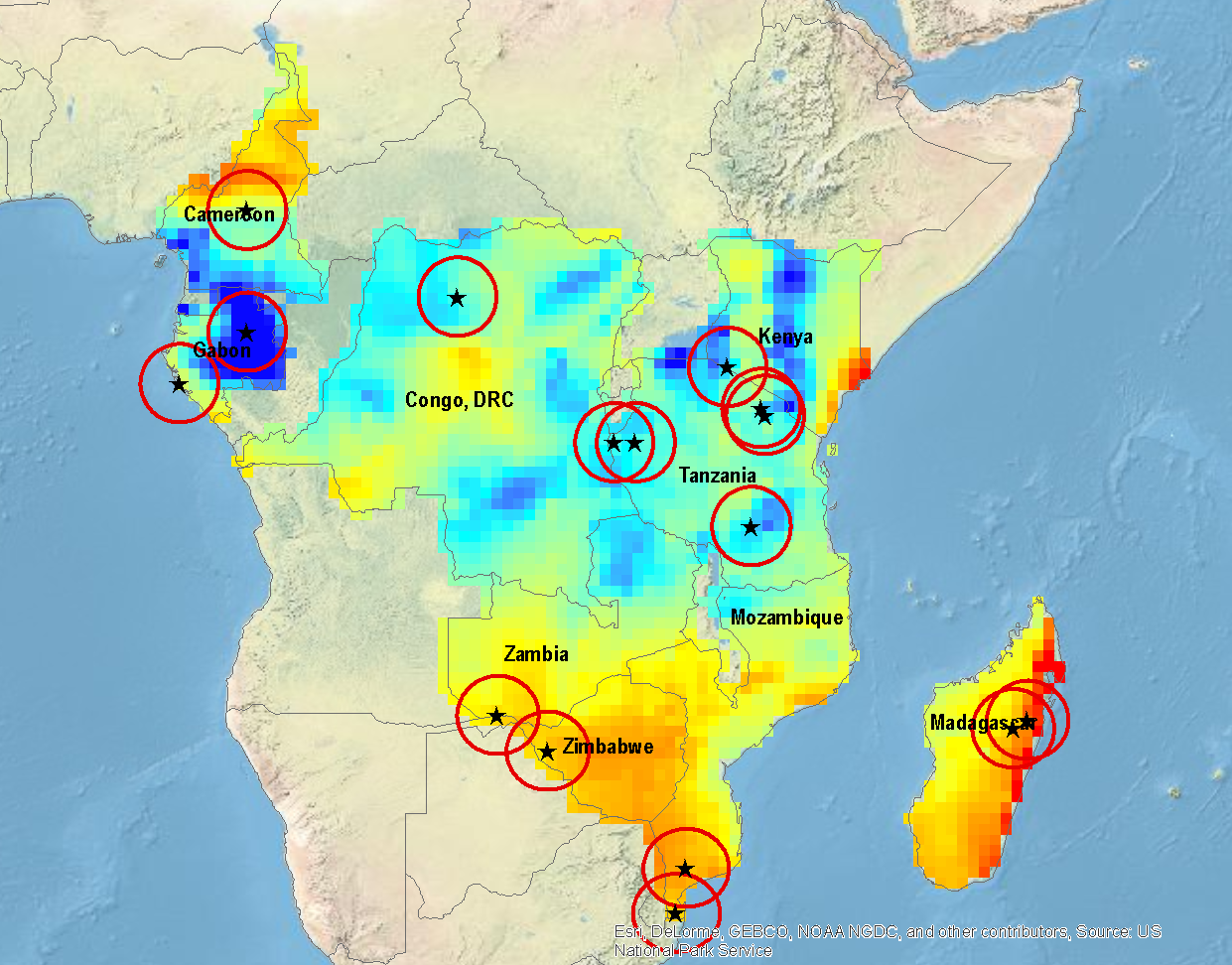 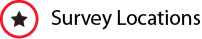 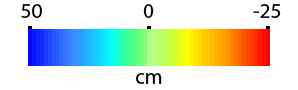 Protected Areas
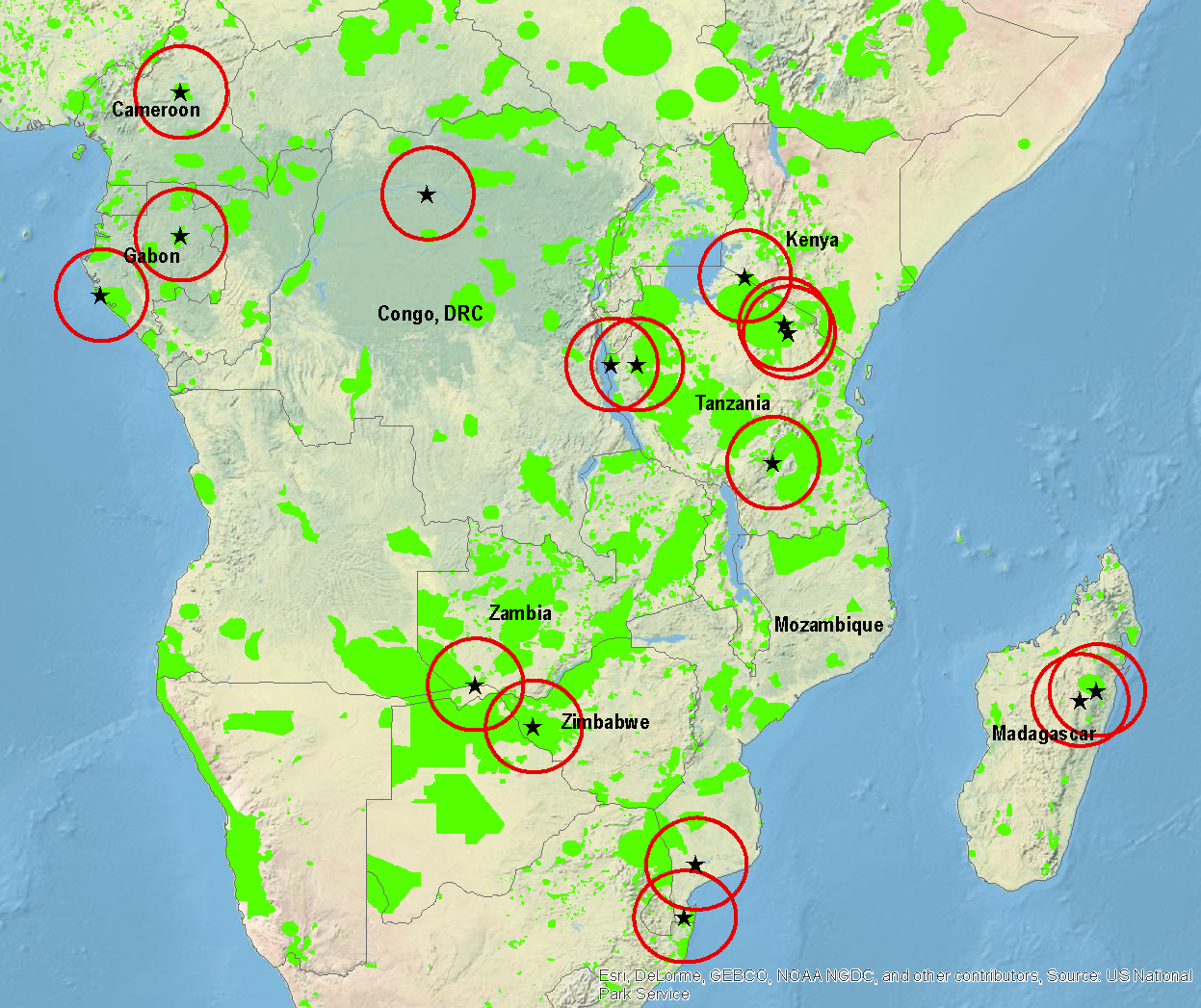 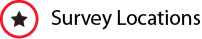 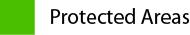 Where do we go from here?
Next steps
continue to review surveys and build the typology 
prepare climate maps for all other sites
associate responses with current climate trends 
identify locations where certain responses may happen in the future
Expected outcomes
identification of where responses with negative impacts on biodiversity may occur in future 
Implications of recommendations
identification of alternative responses that should be encouraged
[Speaker Notes: Chris, i have included those in here but feel free to change as you wish, Camila.]
Questions
What is the most effective method for communicating results and recommendations to USAID and other policy/decision makers?
How can ABCG connect to African missions?
Who are the key stakeholders (practitioners? policy makers? at what level?) that may benefit from this information and that should be invited to our final dissemination workshop?
[Speaker Notes: one additional question can be: who are the key stakeholders (practitioners? policy makers? at what level?) that may benefit from this information and that should be invited to our workshop?]
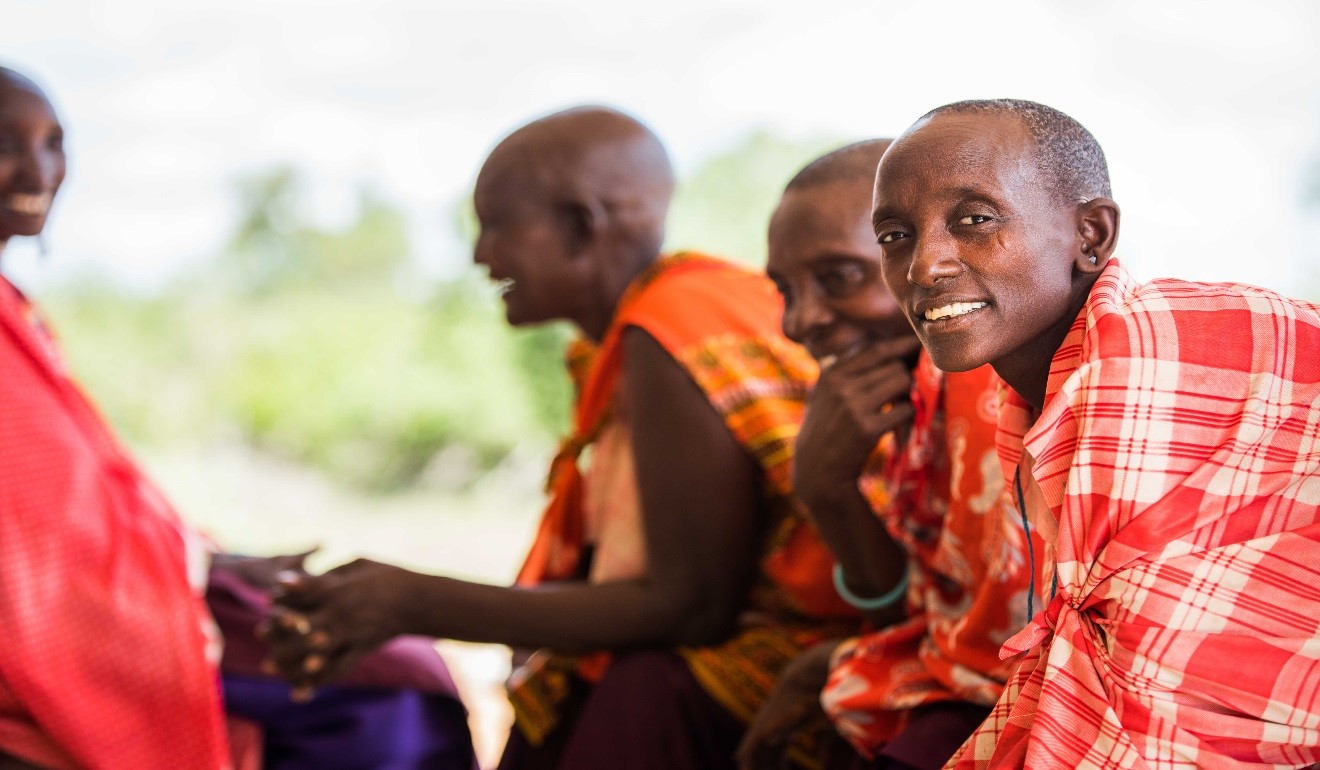 Thank you